Sorting:Selection Sort
Damian Gordon
Sorting: Selection Sort
OK, so we’ve seen a way of sorting that easy for the computer, now let’s look at a ways that’s more natural for a person to understand.

It’s called SELECTION SORT.
Sorting: Selection Sort
It works as follows:
Find the smallest number, swap it with the value in the first location of the array
Find the second smallest number, swap it with the value in the second location of the array
Find the third smallest number, swap it with the value in the third location of the array
Etc.
Sorting: Selection Sort
44
0
23
1
42
2
33
3
16
4
54
5
34
6
18
7
Age
Sorting: Selection Sort
44
0
23
1
42
2
33
3
16
4
54
5
34
6
18
7
Age
Sorting: Selection Sort
44
0
23
1
42
2
33
3
16
4
54
5
34
6
18
7
Age
Sorting: Selection Sort
16
0
23
1
42
2
33
3
44
4
54
5
34
6
18
7
Age
Sorting: Selection Sort
16
0
23
1
42
2
33
3
44
4
54
5
34
6
18
7
Age
Sorting: Selection Sort
16
0
23
1
42
2
33
3
44
4
54
5
34
6
18
7
Age
Sorting: Selection Sort
16
0
18
1
42
2
33
3
44
4
54
5
34
6
23
7
Age
Sorting: Selection Sort
16
0
18
1
42
2
33
3
44
4
54
5
34
6
23
7
Age
Sorting: Selection Sort
16
0
18
1
42
2
33
3
44
4
54
5
34
6
23
7
Age
Sorting: Selection Sort
16
0
18
1
23
2
33
3
44
4
54
5
34
6
42
7
Age
Sorting: Selection Sort
16
0
18
1
23
2
33
3
44
4
54
5
34
6
42
7
Age
Sorting: Selection Sort
16
0
18
1
23
2
33
3
44
4
54
5
34
6
42
7
Age
Sorting: Selection Sort
16
0
18
1
23
2
33
3
44
4
54
5
34
6
42
7
Age
Sorting: Selection Sort
16
0
18
1
23
2
33
3
44
4
54
5
34
6
42
7
Age
Sorting: Selection Sort
16
0
18
1
23
2
33
3
34
4
54
5
44
6
42
7
Age
Sorting: Selection Sort
16
0
18
1
23
2
33
3
34
4
54
5
44
6
42
7
Age
Sorting: Selection Sort
16
0
18
1
23
2
33
3
34
4
54
5
44
6
42
7
Age
Sorting: Selection Sort
16
0
18
1
23
2
33
3
34
4
42
5
44
6
54
7
Age
Sorting: Selection Sort
16
0
18
1
23
2
33
3
34
4
42
5
44
6
54
7
Age
Sorting: Selection Sort
16
0
18
1
23
2
33
3
34
4
42
5
44
6
54
7
Age
Sorting: Selection Sort
16
0
18
1
23
2
33
3
34
4
42
5
44
6
54
7
Age
Sorting: Selection Sort
16
0
18
1
23
2
33
3
34
4
42
5
44
6
54
7
Age
Sorting: Selection Sort
So we know we only have to swap if the value is not already in the correct location.
Sorting: Selection Sort
So we know we only have to swap if the value is not already in the correct location.

This will look a little something like this:
Sorting: Selection Sort
So we know we only have to swap if the value is not already in the correct location.

This will look a little something like this:

IF (MinValueLocation != CurrentLocation)
       THEN Swap(Age[CurrentLocation], Age[MinValueLocation];
ENDIF;
Sorting: Selection Sort
We will find the minimum value in the list using something like the following:

MinValueLocation <- 0; 
FOR Index IN IncreasingCount TO N-1
       DO IF (Age[Index] < Age[MinValueLocation])
             THEN MinValueLocation <- Index;
          ENDIF;
   ENDFOR;
Sorting: Selection Sort
So we can put these two bits together,
Sorting: Selection Sort
PROGRAM SelectionSort:
    Integer Age[8] <- {44,23,42,33,16,54,34,18};
FOR Outer-Index IN 0 TO N-1
   MinValueLocation <- Outer-Index;
   FOR Index IN Outer-Index+1 TO N-1
       DO IF (Age[Index] < Age[MinValueLocation])
             THEN MinValueLocation <- Index;
          ENDIF;
   ENDFOR;
   IF (MinValueLocation != Outer-Index)
             THEN Swap(Age[Outer-Index], Age[MinValueLocation]);
   ENDIF;
     ENDFOR;
END.
Sorting: Selection Sort
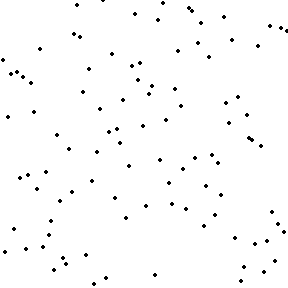 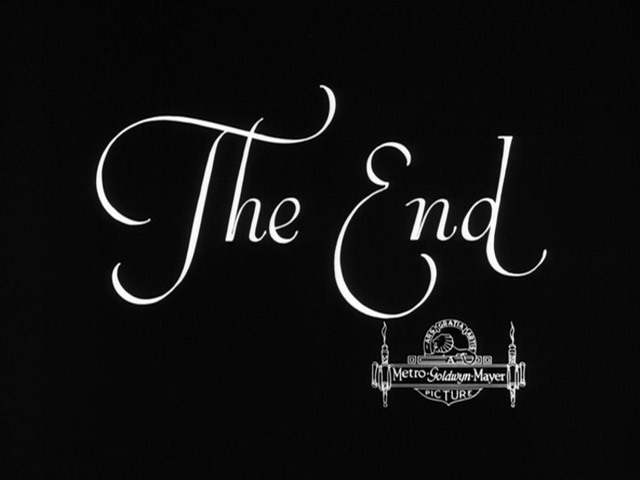 etc.